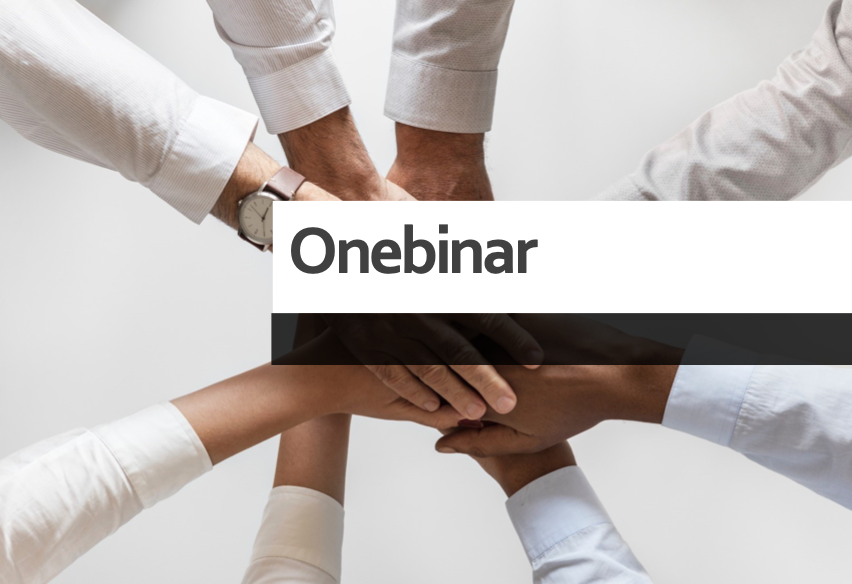 “สัมมนาออนไลน์ ที่ตอบโจทย์ช่วงยุคโควิด"
สัมมนาออนไลน์ที่เปิดให้ผู้เข้าร่วมมาแบ่งปันและแชร์ความรู้ ความคิดเห็นผ่านช่องทางออนไลน์ แบบ new normal ที่ช่วยให้ประหยัดค่าใช้จ่ายในการจัดสัมมนา และยังสะดวกสำหรับผู้เข้าร่วมสัมมนา ไม่ว่าจะอยู่ที่ไหนก็สามารถเข้าร่วมสัมมนาได้
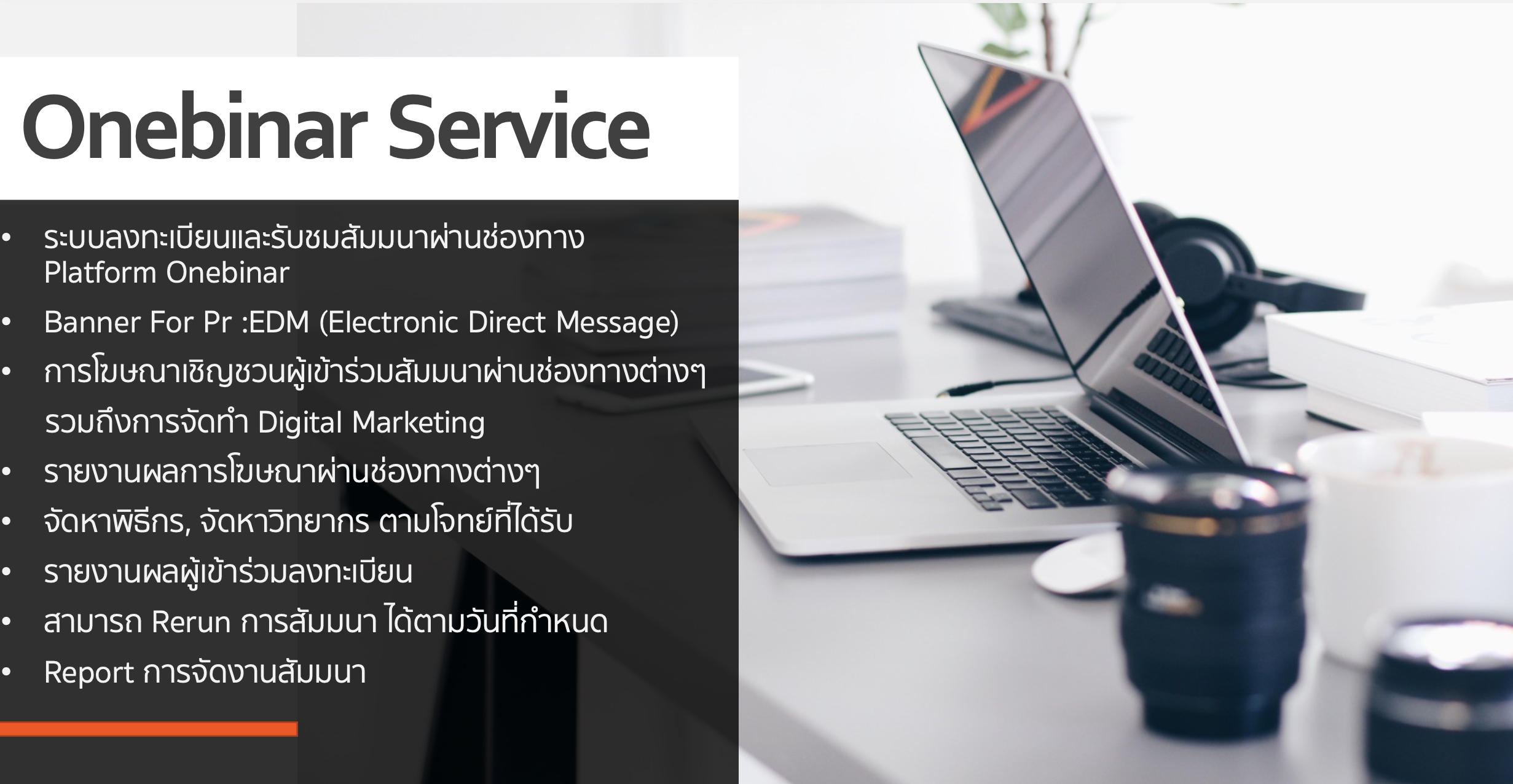